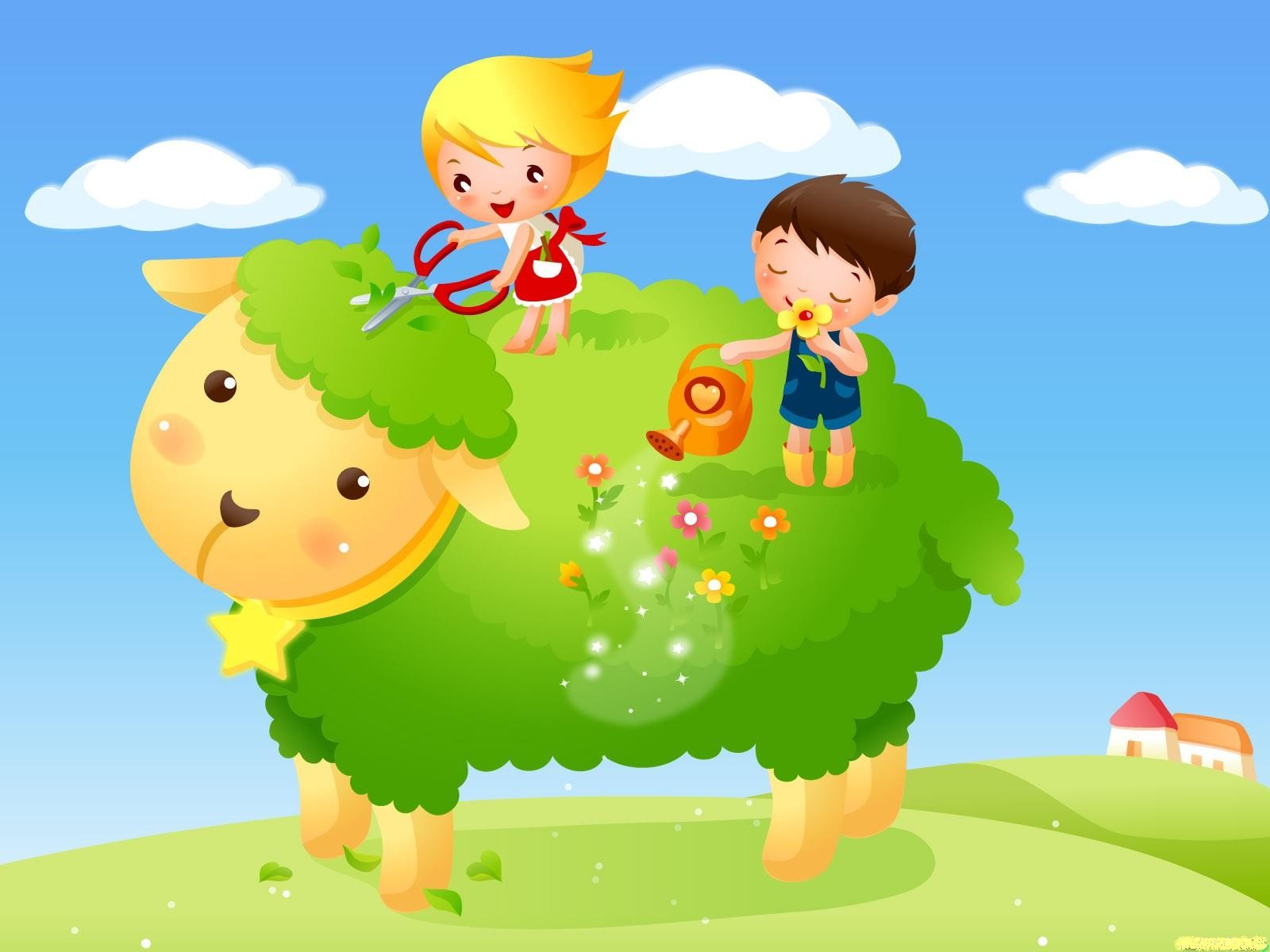 Мини-проект по экологии во 2 младшей группе:«Цветы в нашей жизни»
МАДОУ Детский сад №6  п. Серышево
Воспитатели: Казакова С.А.
                        Вахрушева М.Н.
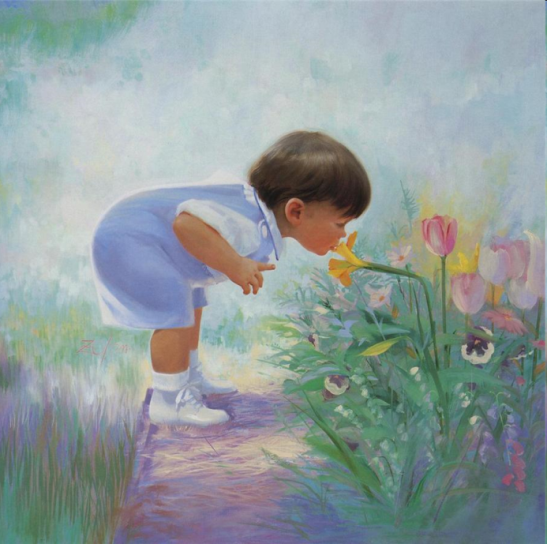 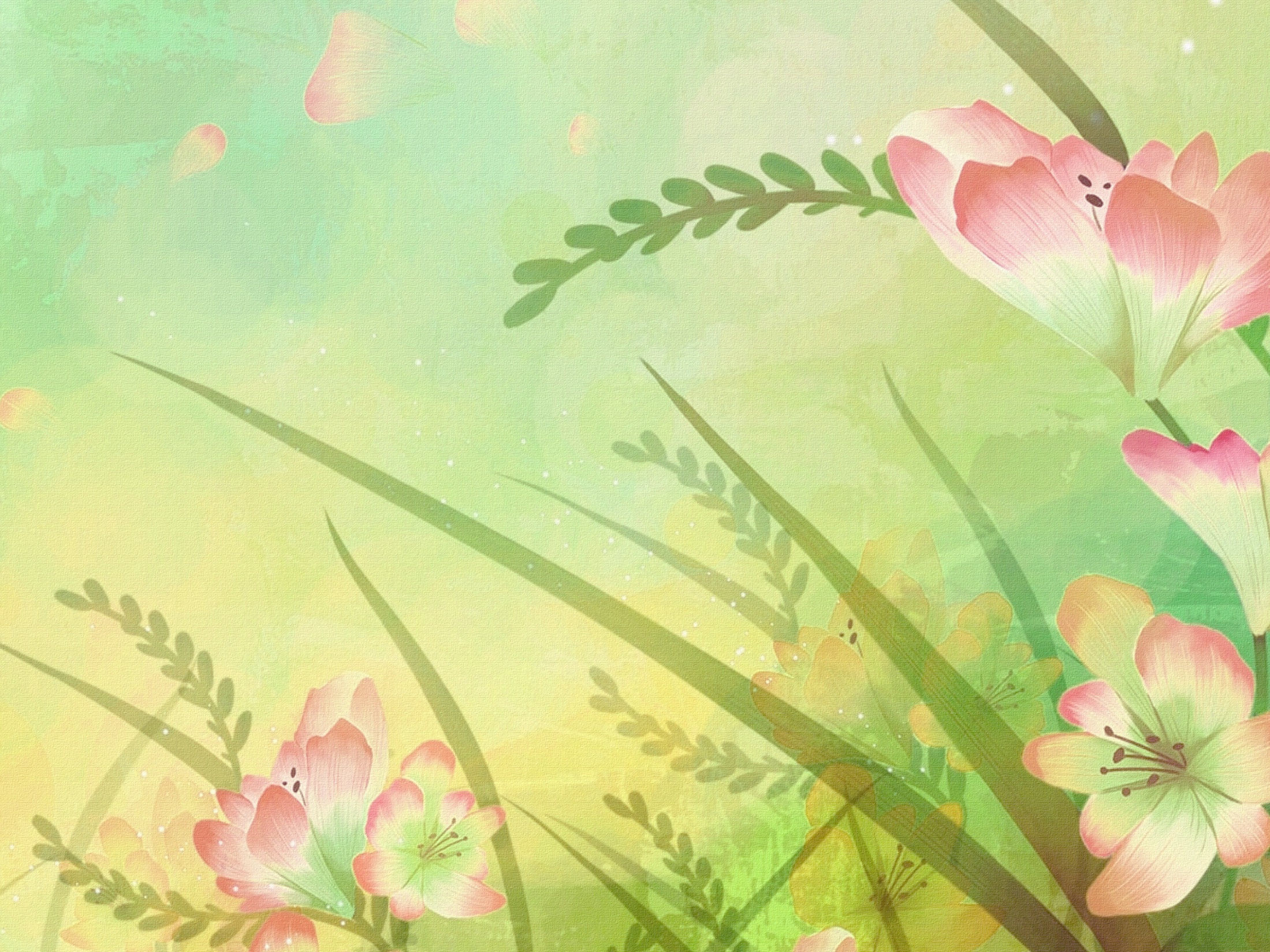 «Любовь к природе, впрочем, как и всякая человеческая любовь, закладываются в нас с детства». 
И.С. Соколов -Микитов
«Любовь к природе, впрочем, как и всякая человеческая любовь, закладываются в нас с детства». 
И.С. Соколов -Микитов
Цели мини-проекта:  Изучение детьми объектов живой природы во             взаимосвязи со средой обитания.
Задачи:

 Учить детей вести наблюдение за объектом живой природы.
  Учить замечать прекрасное в природе, учить заботиться о саженцах и цветущих растениях.
 Развивать умение делать выводы, устанавливая причинно- следственные связи между объектами природы, используя развивающие модели.
  Воспитывать чувство сопереживания и желания помочь нуждающимся объектам природы. Формировать навыки ухода за растениями.
Воспитывать эмоционально-положительное отношение к природе.
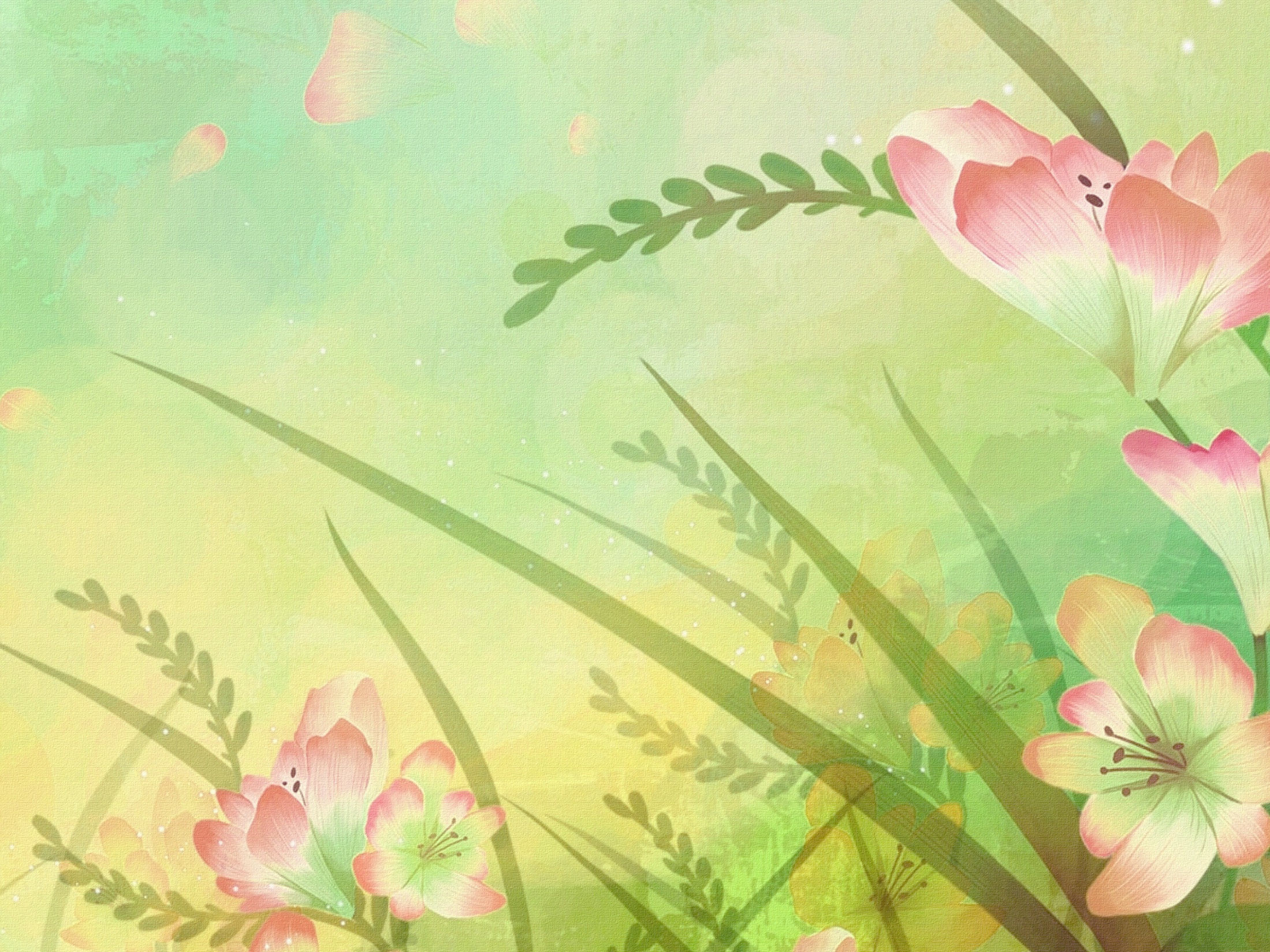 III этапа
Апрель
Посев семян на окне. Наблюдение за ростом и развитием растений.
Март
Знакомство и ухаживание за комнатными растениями.
Май
Высаживание рассады растений на участке.
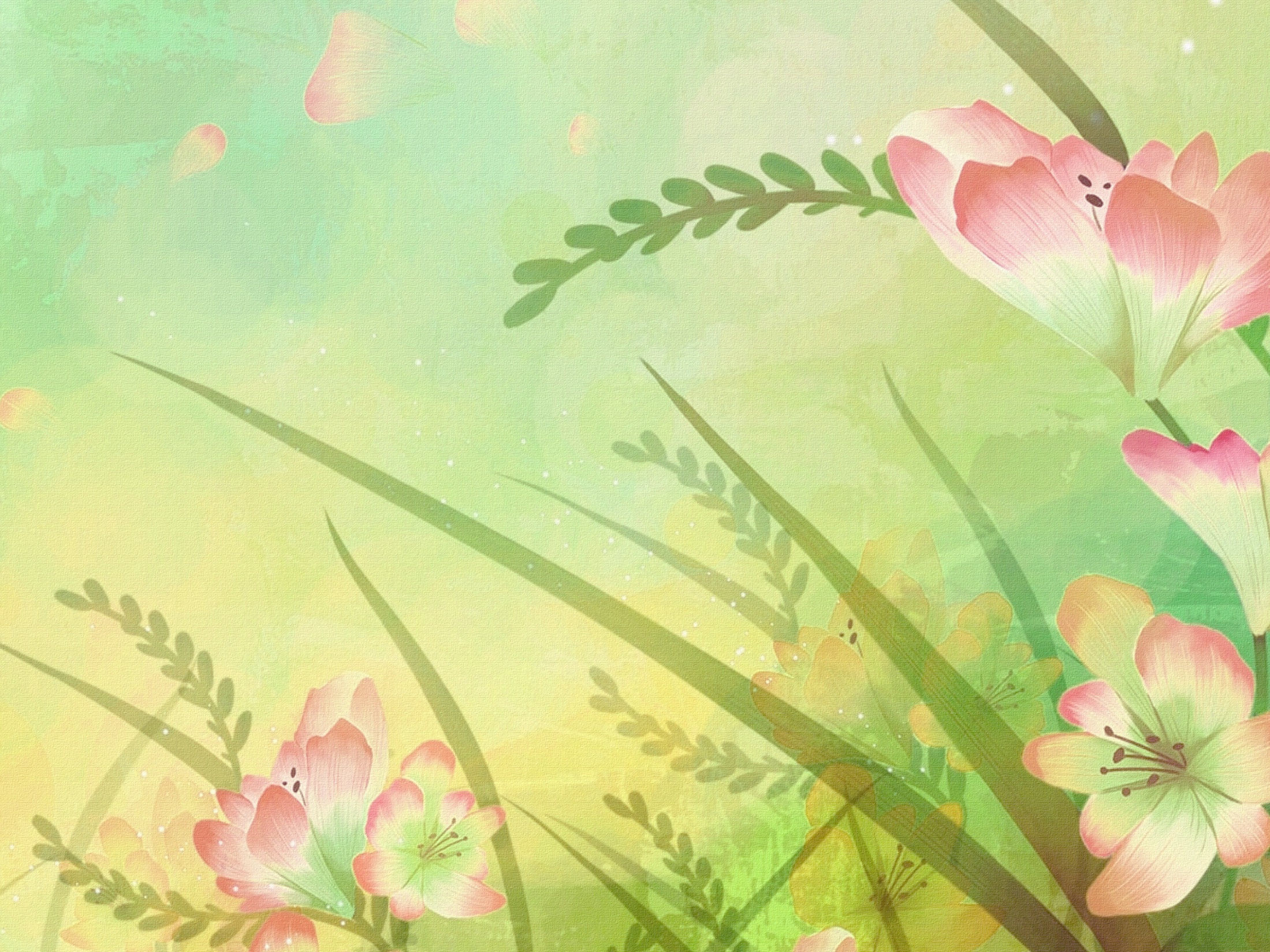 I этап. Март
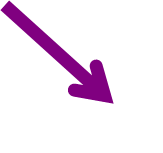 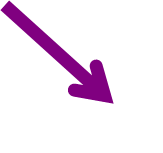 НОД в области: «Познание». 
«Что растет на окне».
Цель: Привить детям интерес к растениям, стоящим на окне.
Задачи:
Учить запоминать названия растений;
Развивать чувство восхищения цветущими растениями.
Воспитывать любовь к живой природе.
Знакомство и ухаживание за комнатными растениями.
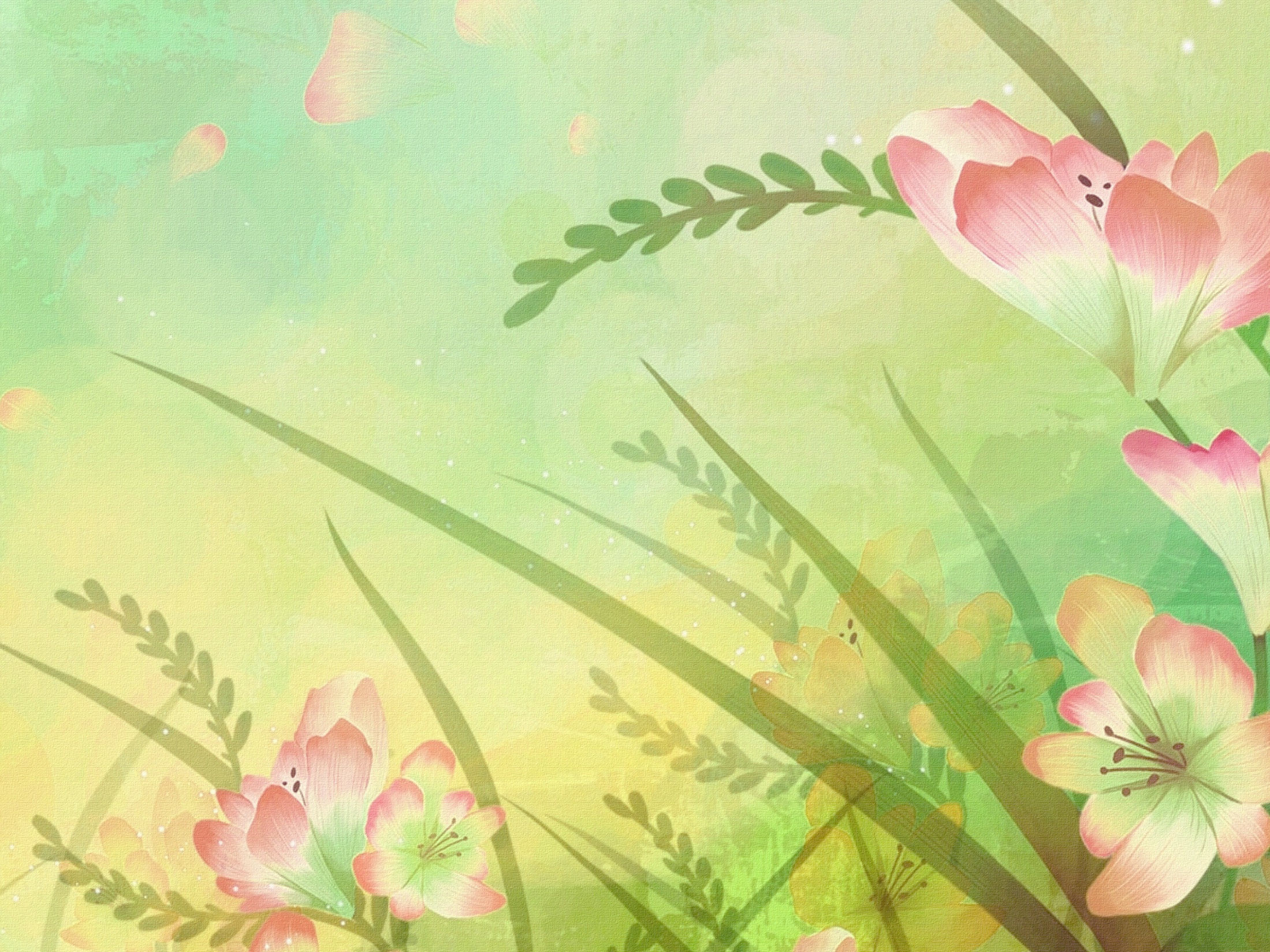 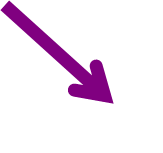 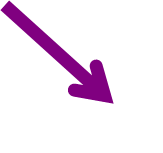 НОД в области: «Познание».
«Малыш, покажи как ты меня любишь».
Цель: воспитывать желание помочь растению.
Задачи:
Учить различать части растения.
Развивать навыки ухода за растениями (протирание листьев, поливка, удаление сухих листьев).
Воспитывать чувство сопереживания к растению, которое нуждается в поливе.
НОД в области: «Художественное творчество».
«Цветок для мамы».
Цель: закрепление знаний о цветах.
Задачи:
Учить создавать цветок из предложенных деталей.
Продолжать развивать навыки нанесения клея на деталь, правильно держать кисть.
Воспитывать чувство восхищения результатом своей работы.